BÀI 2: CON LẮC LÒ XO
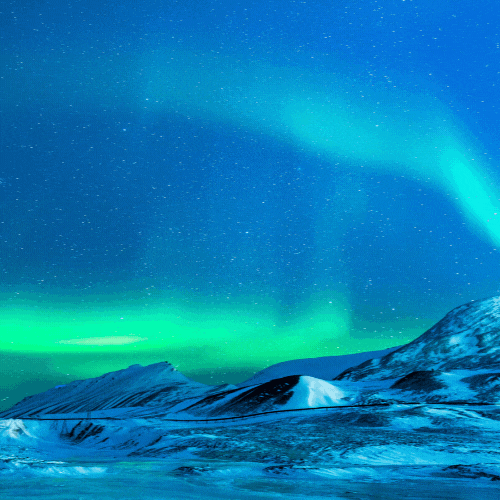 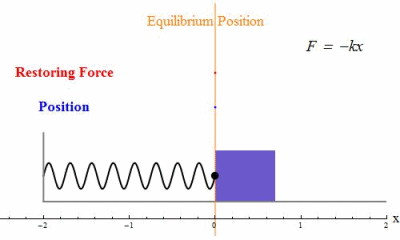 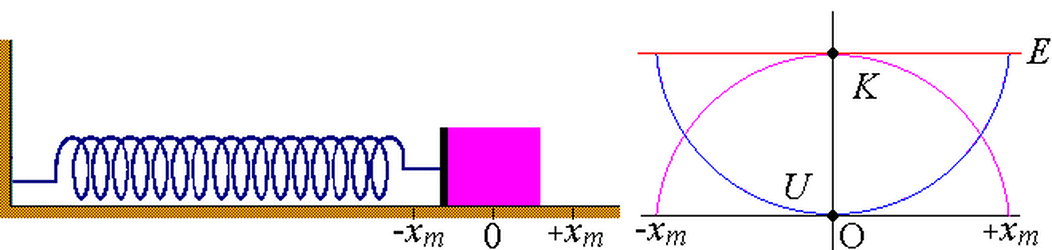 o
BÀI 2: CON LẮC LÒ XO
I. Con lắc lò xo
1. Con lắc lò xo: Gồm vật nhỏ khối lượng m gắn vào đầu một lò xo có độ cứng k và có khối lượng không đáng kể, đầu kia của lò xo được giữ cố định.
VTCB
2. Vị trí cân bằng: là vị trí Fhợp lực = 0
- Với lò xo nằm ngang: VTCB là vị trí lò xo không biến dạng
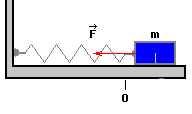 BÀI 2: CON LẮC LÒ XO
o
x
Vì:
nên:
- Đặt:
x
I. Con lắc lò xo
II. Khảo sát con lắc lò xo về mặt động lực học
- Chọn trục tọa độ Ox trùng với trục của lò xo, chiều dương là chiều tăng độ dài lò xo. Gốc tọa độ tại VTCB
- Khi vật ở li độ x, ta có hợp lực tác dụng lên vật:
 Dao động của con lắc lò xo là dao động điều hòa.
BÀI 2: CON LẮC LÒ XO
- Tần số góc:
- Chu kì:
- Tần số:
o
x
x
I. Con lắc lò xo
II. Khảo sát con lắc lò xo về mặt động lực học
* Lực kéo về:       F = -kx      Luôn hướng về VTCB
BÀI 2: CON LẮC LÒ XO
- Tần số góc:
- Chu kì:
- Tần số:
I. Con lắc lò xo
II. Khảo sát con lắc lò xo về mặt động lực học
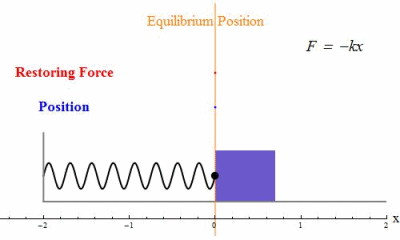 * Lực kéo về:       F = -kx      Luôn hướng về VTCB
BÀI 2: CON LẮC LÒ XO
I. Con lắc lò xo
II. Khảo sát con lắc lò xo về mặt động lực học
III. Khảo sát con lắc lò xo về mặt năng lượng
1. Động năng của con lắc lò xo:
Wđ(J); m(kg); v(m/s)
2. Thế năng của con lắc lò xo:
Wt (J); k(N/m); x(m)
3. Cơ năng của con lắc lò xo:
- Khi không có ma sát:
BÀI 2: CON LẮC LÒ XO
I. Con lắc lò xo
II. Khảo sát con lắc lò xo về mặt động lực học
III. Khảo sát con lắc lò xo về mặt năng lượng
Nhận xét :
 + Động năng và thế năng biến thiên cùng tần số góc 2, tần số 2f, chu kỳ T/2
 + Cơ năng của con lắc lò xo tỉ lệ với bình phương biên độ dao động. Và khi không có ma sát thì cơ năng luôn được bảo toàn.
BÀI 2: CON LẮC LÒ XO
I. Con lắc lò xo
II. Khảo sát con lắc lò xo về mặt động lực học
III. Khảo sát con lắc lò xo về mặt năng lượng
C2: Hãy cho biết một cách định tính, thế năng và
động năng của con lắc thay đổi thế nào khi nó đi từ
vị trí biên về VTCB và từ VTCB đến vị trí biên
 Khi con lắc đi từ vị trí biên về VTCB thì x giảm đến 0, vận tốc tăng từ 0 đến vmax nên động năng sẽ tăng và thế năng sẽ giảm. Và ngược lại.
BÀI 2: CON LẮC LÒ XO
* Lực kéo về:       F = -kx      Luôn hướng về VTCB
I. Con lắc lò xo
II. Khảo sát con lắc lò xo về mặt động lực học
III. Khảo sát con lắc lò xo về mặt năng lượng
BÀI 2: CON LẮC LÒ XO
I. Con lắc lò xo
II. Khảo sát con lắc lò xo về mặt động lực học
III. Khảo sát con lắc lò xo về mặt năng lượng
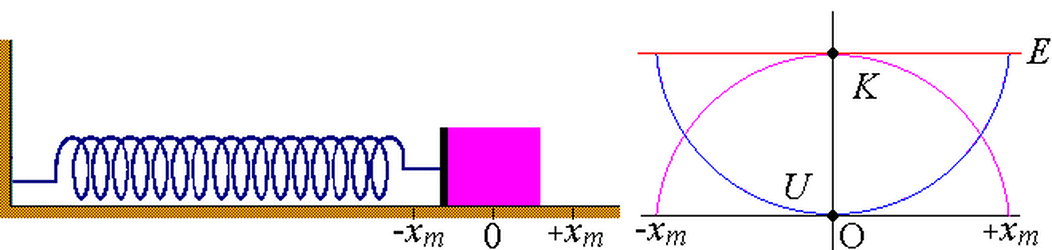 THÂN ÁI CHÀO TẠM BIỆT!
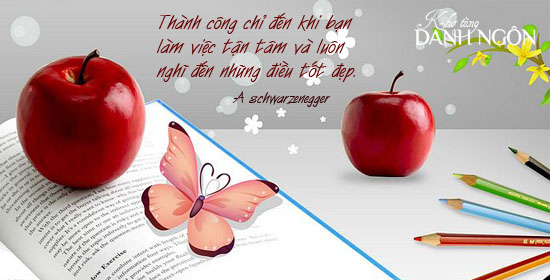